JE ROPA KOMODITOU MINULOSTI?

Ing. Boris Tomčiak, CFA, FRM
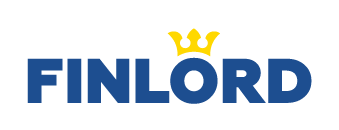 ZÁKAZ PRODEJE AUT NA BENZÍN A NAFTU
2030:
2025:
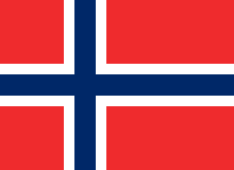 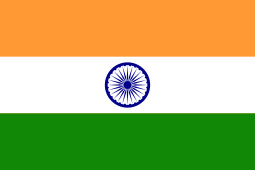 2040:
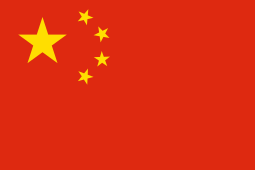 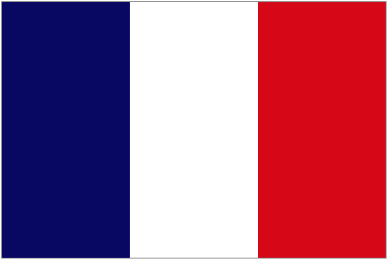 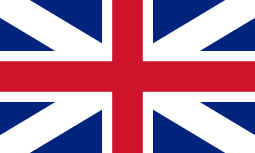 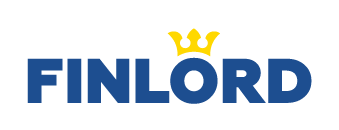 V ROCE 2040: VYSOKÁ ELEKTROMOBILITA
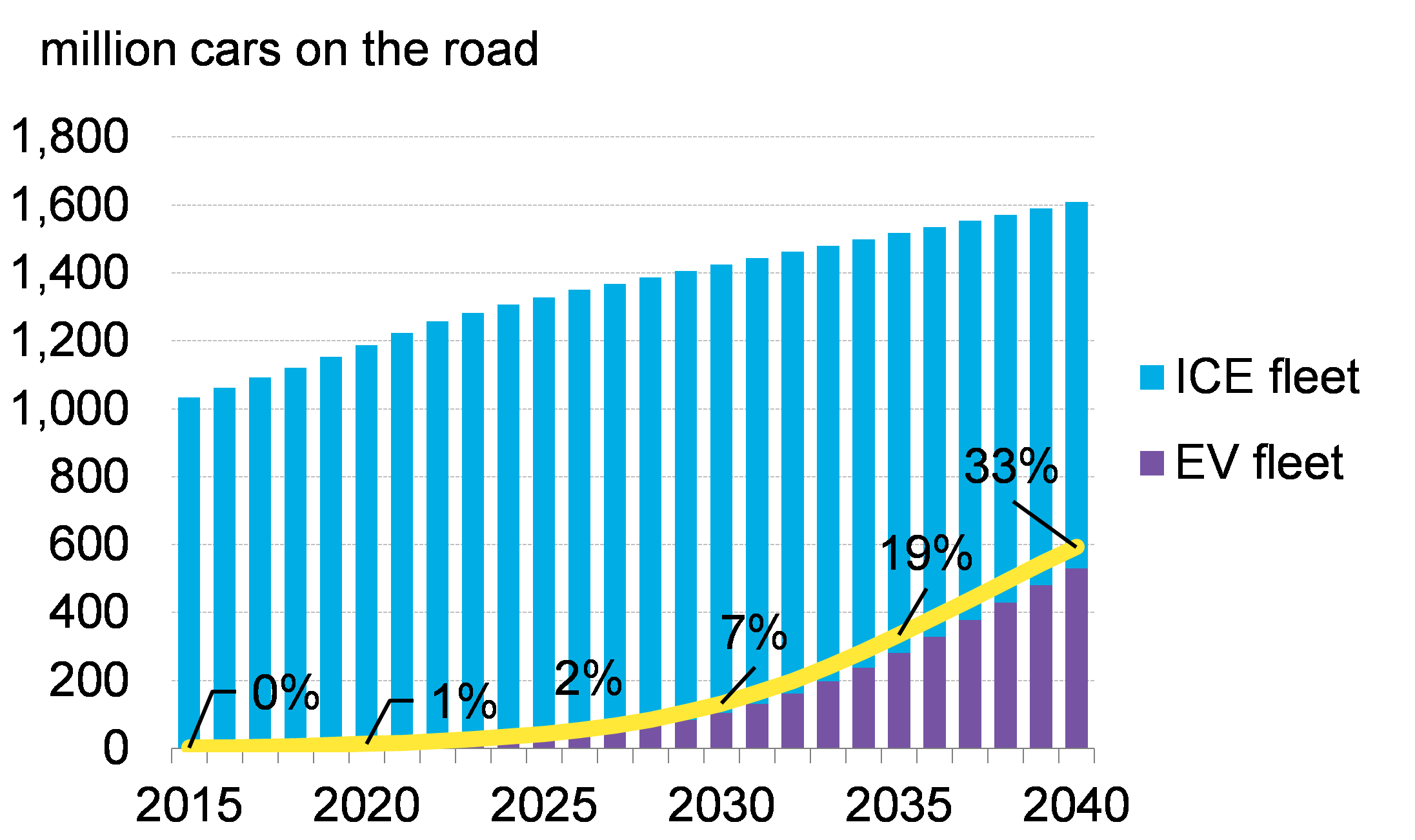 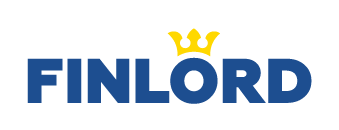 VÍCE ROPY SPOTŘEBUJÍ ROZVÍJEJÍCÍ SE ZEMĚ
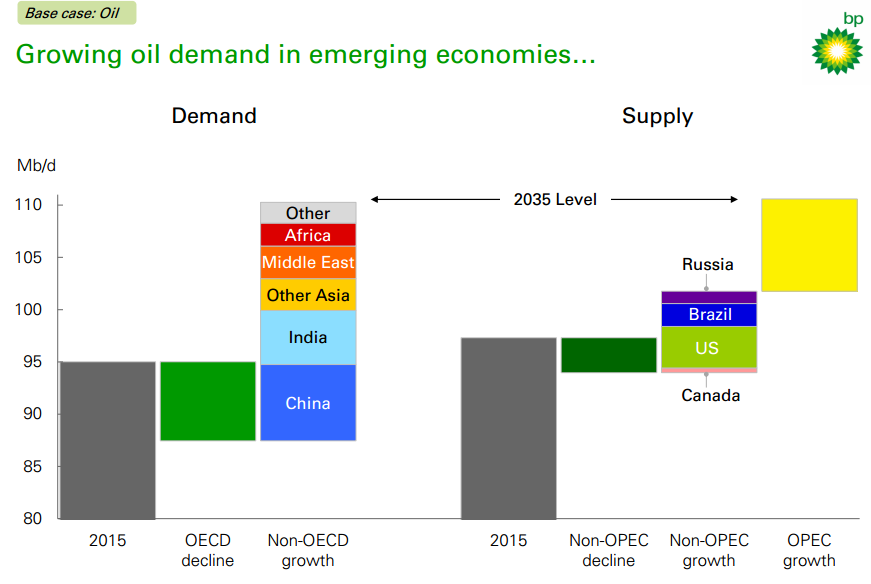 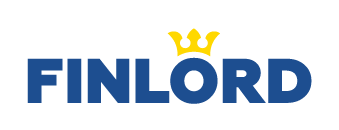 JAKÝ VÝVOJ MŮŽEME OČEKÁVAT?
nárůst poptávky po energiích včetně ropy

budování ropné a plynové infrastruktury v Asii a Africe

větší export evropských a amerických ropných rafinérií

globální rozvoj výroby a transportu elektřiny
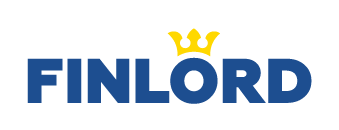 AŤ VAŠE INVESTICE VZKVÉTAJÍ
Ing. Boris Tomčiak, CFA, FRM
Investiční manažer
www.finlord.cz
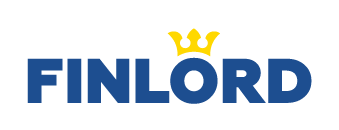